初めてのTSF
囚人
TSFとは
Text Services Framework の略
Windows XP 以降に対応
Windowsの入力処理を担当するコンポーネント
IMM(Input Method Manager)を置き換えるもの
手書きや音声認識などに対応
アプリケーションが手書きや音声認識を意識しなくて良い。
入力元が何かを意識する必要がない。
編集モードと入力モードを分ける必要がない（文字列確定前か確定済かの違い？）
詳細なテキスト サービスのサポートをプログラムのすべてに拡張する
CUAS（Cicero Unaware Application Support）
Windows XP SP1 以降で導入されたこれを有効にすると、アプリケーションは TSF の恩恵を得られる
要は、TSFのエミュレータ
Windows Vista では常に有効（オフにできない）。エミュレーション度が向上？
Windows Vista で
TSF に更なる改良
UI Less Mode独自の Candidate Windowを作れる？
IMM32 API の互換性
Windows Vista 開発者向けアプリケーション互換性情報
http://www.microsoft.com/japan/msdn/windowsvista/compatibility/default.aspx
アプリケーション互換性情報パック
http://download.microsoft.com/download/d/f/d/dfd0bfb9-291d-42ad-9d74-25ee354e08b7/AppsCompatibility.exe
TSF のドキュメント
日本語情報が殆どない
Windows SDK も英語のみ
NyaRuRu さんの Blog が唯一異常に詳しい
http://d.hatena.ne.jp/NyaRuRu/20070309/p1
http://d.hatena.ne.jp/NyaRuRu/20070310/p1
http://d.hatena.ne.jp/NyaRuRu/20070325/p1
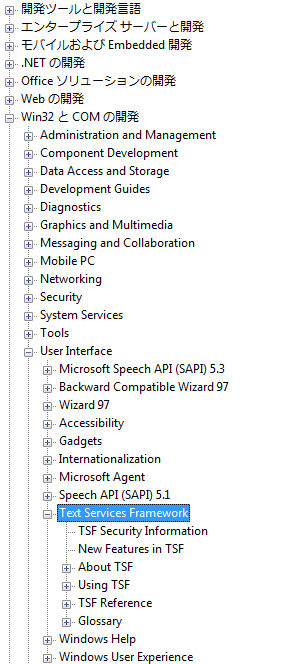 TSF のアーキテクチャ
COMベースのコンポーネント
Application
アプリケーション。テキストストアを公開。
TSF Manager
OSが持つ。一つしかない。調停者。
Text Service
IMEとか、音声認識、手書きエンジンとか。
TIP(Text Input Processor)
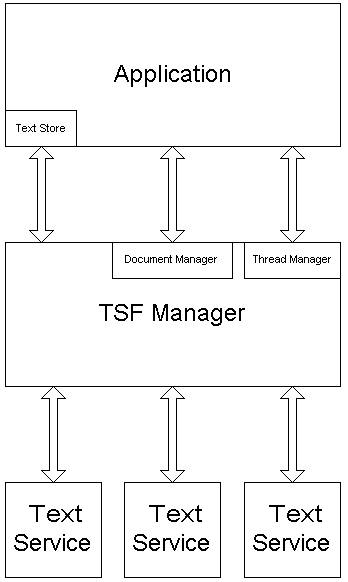 で、TSF がどーしたん？
TSF を使うと何か得あるの？
COMベースの凶悪なフレームワークは触る気が失せる。



WPFはTSFネイティブ対応。
TSFのクセを知り、Windows Forms との違いを知る。


デモ